Regressão Linear com Várias variáveis
Prof. Eduardo Bezerra
(CEFET/RJ)
ebezerra@cefet-rj.br
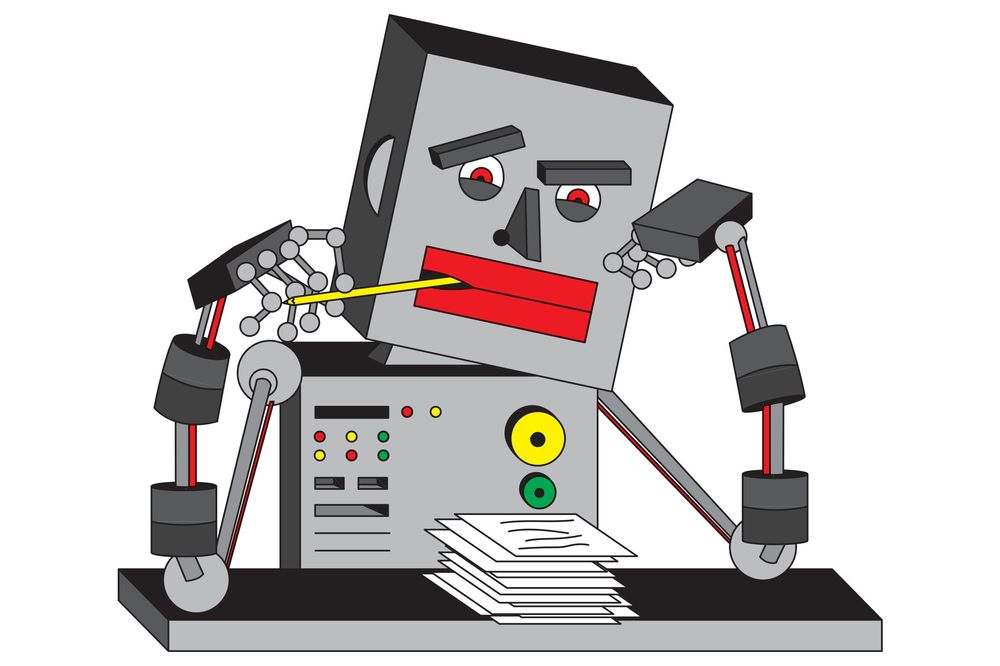 Créditos
2
Essa apresentação utiliza material do curso a seguir, de autoria do prof. Andrew Ng:
CS229: Machine Learning
http://cs229.stanford.edu/
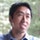 Visão Geral
3
Múltiplas Características
Gradiente Descendente
Questões prática durante a otimização
normalização
taxa de aprendizado
Características e regressão polinomial
Múltiplas Características
4
Em que estudamos de que forma hipóteses podem ser representadas na regressão linear com mais de uma característica (variável dependente).
Uma característica (n=1)
5
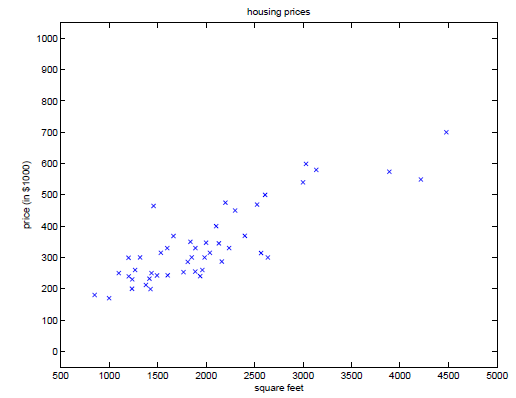 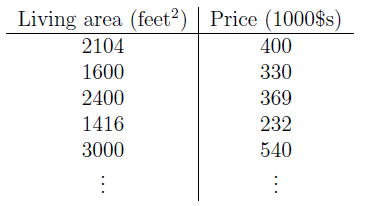 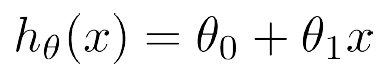 Múltiplas características (n=2)
6
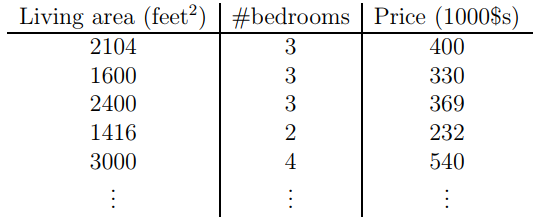 Múltiplas características (n=2)
7
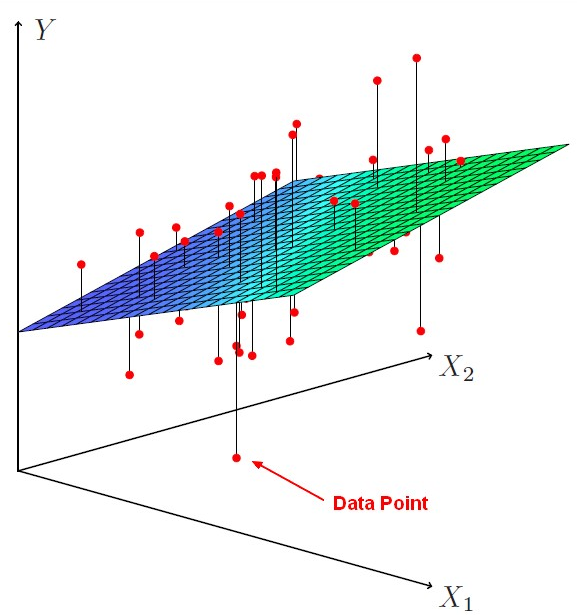 Fonte: https://gerardnico.com
Múltiplas características (n=4)
8
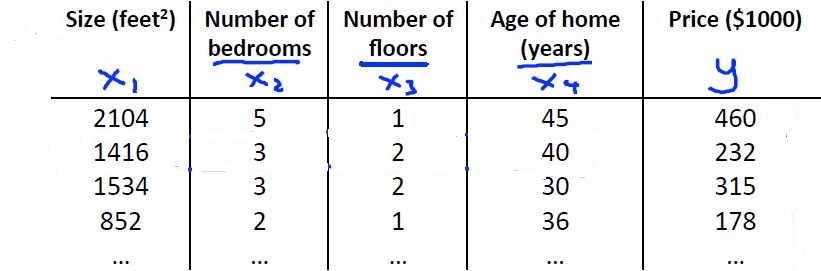 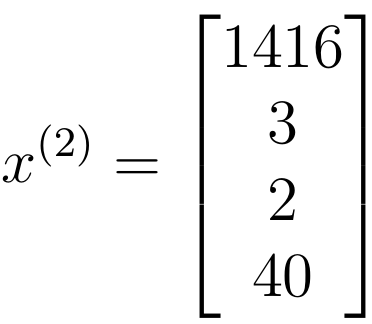 Notação
9
: i-ésimo exemplo de treinamento.

 	   : j-ésima característica do i-ésimo exemplo;

 	: quantidade de características
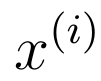 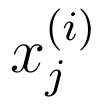 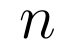 Representação da hipótese
10
Previamente (n=1):

Agora (n > 1):
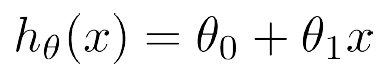 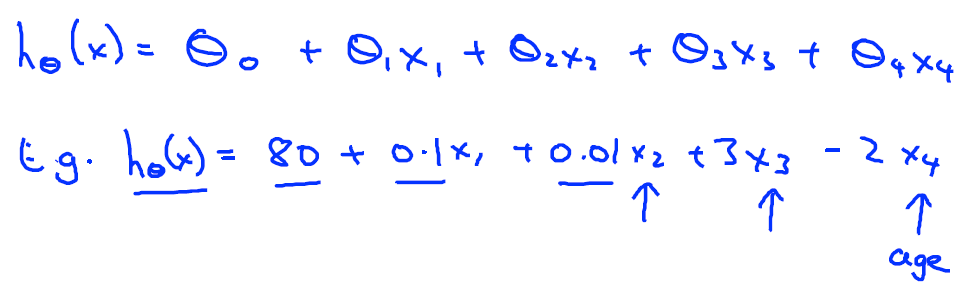 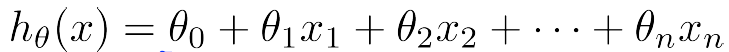 Representação da hipótese (cont.)
11
Por conveniência de notação, vamos definir
Sendo assim, temos os seguintes vetores coluna:
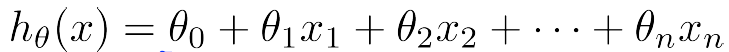 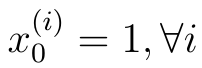 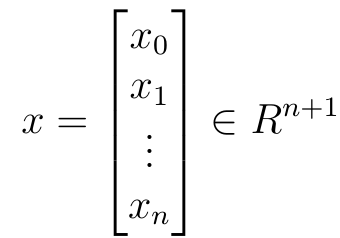 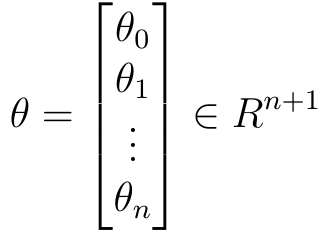 Representação da hipótese (cont.)
12
Podemos reescrever a hipótese da Regressão Linear Multivariada como um produto escalar (scalar product, dot product):
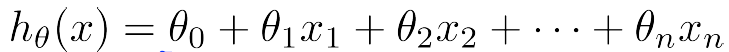 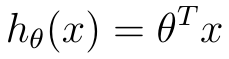 [Speaker Notes: https://en.wikipedia.org/wiki/Dot_product]
Gradiente Descendente
13
Aqui, estudamos de que forma o GD pode ser aplicado para otimização no caso multivariado da regressão linear.
Gradiente Descendente (n = 1)
14
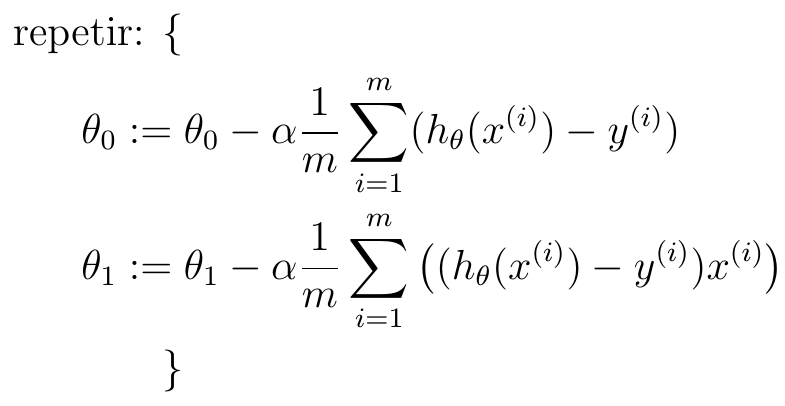 Gradiente Descendente (n ≥ 1)
15
Lembrete:
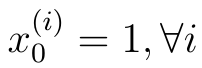 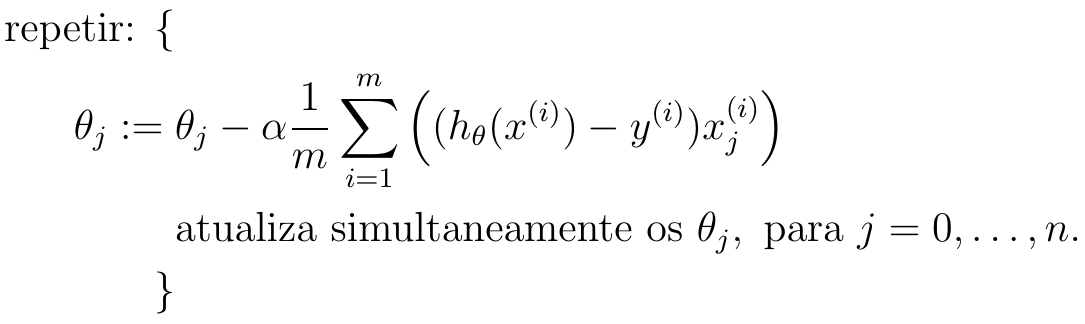 Questão Prática: normalização
16
Aqui estudamos o efeito da existência de diferentes escalas nas variáveis  do problema e alternativa de solução.
Feature scaling
17
“Since the range of values of raw data varies widely, […], objective functions will not work properly without normalization. […] If one of the features has a broad range of values, the distance will be governed by this particular feature. Therefore, the range of all features should be normalized so that each feature contributes approximately proportionately to the final distance. Another reason why feature scaling is applied is that gradient descent converges much faster with feature scaling than without it.”
--Wikipedia
[Speaker Notes: https://en.wikipedia.org/wiki/Feature_scaling]
Feature scaling
18
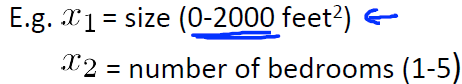 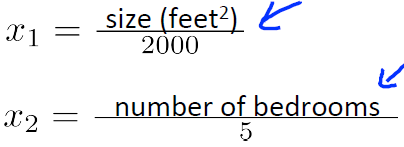 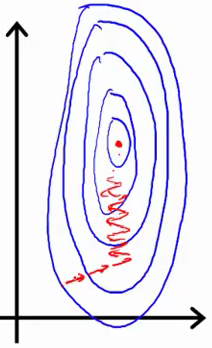 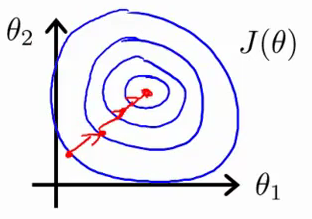 [Speaker Notes: https://stackoverflow.com/questions/26225344/why-feature-scaling]
Técnicas
19
Min-max scaling

z-score normalization

Scaling to unit length
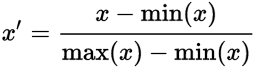 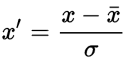 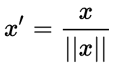 [Speaker Notes: https://en.wikipedia.org/wiki/Feature_scaling]
Técnicas - exemplo
20
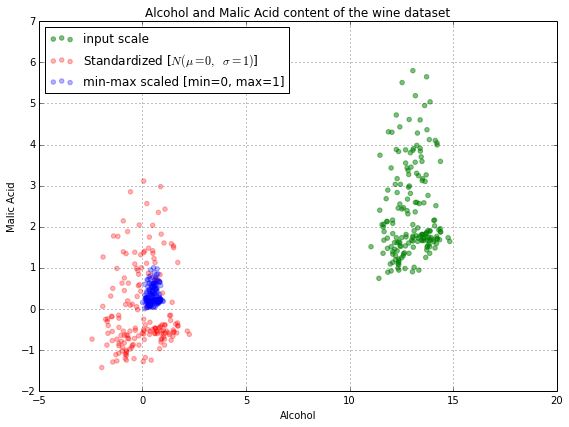 Fonte: http://sebastianraschka.com/Articles/2014_about_feature_scaling.html
Questão Prática: taxa de aprendizado
21
Aqui estudamos o efeito de diferentes valores da taxa de aprendizado (learning rate) sobre o processo de otimização.
Taxa de aprendizado (learning rate)
22
Duas questões importantes (e relacionadas):
Como nos asseguramos de que o GD está funcionando adequadamente (i.e., está convergindo)?
Como selecionamos a taxa de aprendizado?
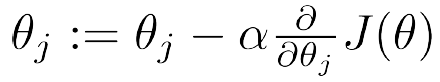 Taxa de aprendizado
23
Uma boa maneira de verificar que o GD esteja funcionando corretamente é monitorar o erro durante as iterações.
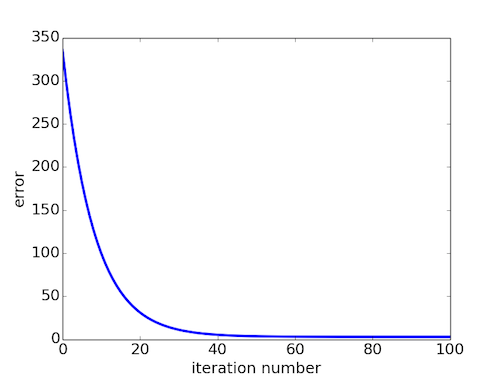 [Speaker Notes: Fonte da figura: https://spin.atomicobject.com/2014/06/24/gradient-descent-linear-regression/]
Taxa de aprendizado
24
Suponha que as curvas a seguir correspondam a 3 execuções do GD. Estabeleça uma ordem sobre as taxas de aprendizado usadas em cada caso.
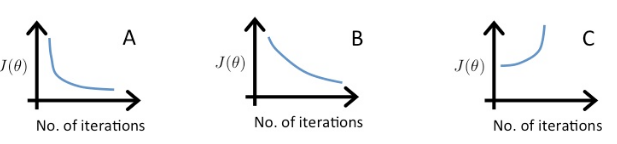 [Speaker Notes: Fonte da figura: Machine Learning, Coursera

Resposta: α(C) > α(A) > α(B)]
Taxa de aprendizado
25
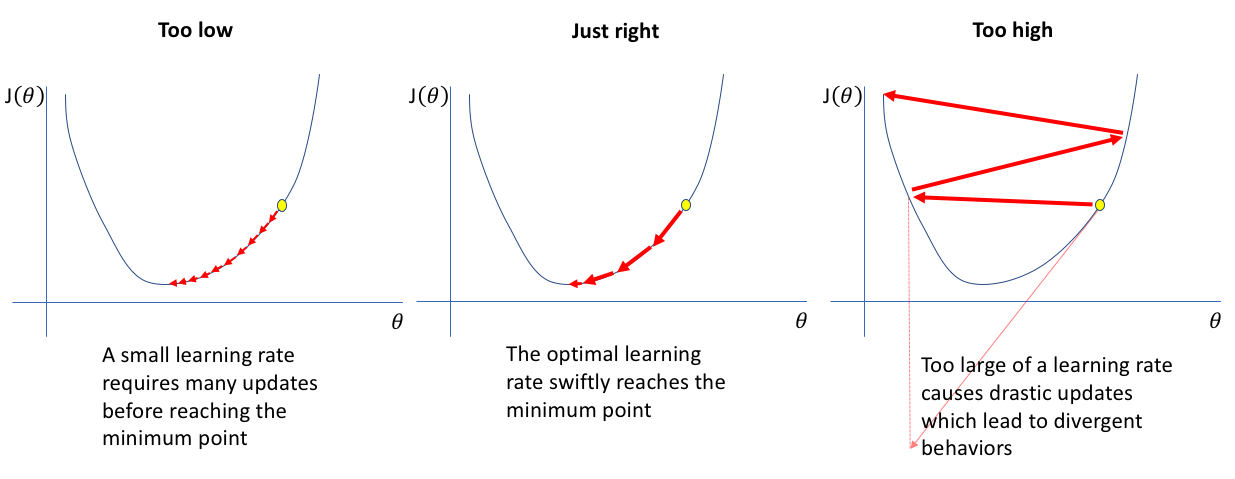 Fonte: https://www.jeremyjordan.me/nn-learning-rate/
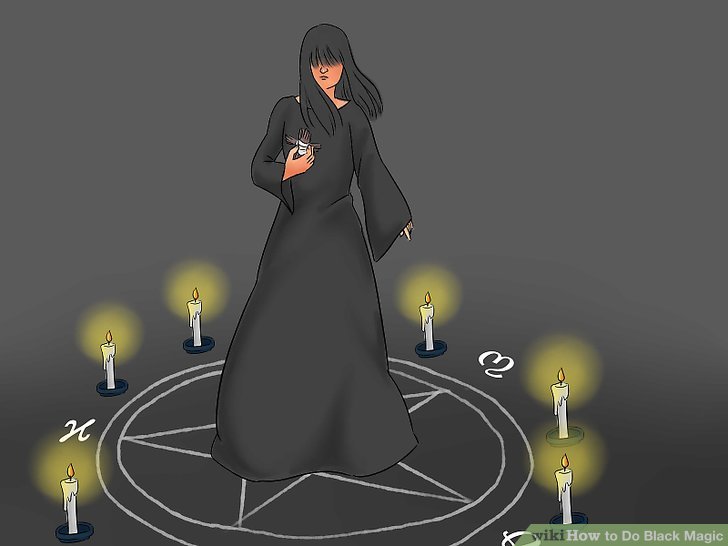 Taxa de aprendizado
26
A escolha de α é um exercício de magia!
Para um valor de α suficientemente pequeno, é de se esperar que       diminua a cada iteração.
Mas se α é muito pequeno, o GD demora a convergir.
Dica para escolher α (prof. Andrew Ng):
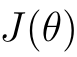 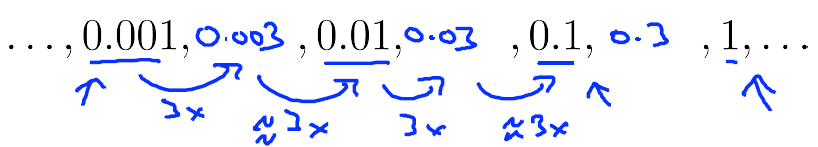 Características e regressão polinomial
27
Em que estudamos técnicas para criar novas características a partir das originais e obter aproximações para funções não lineares.
Transformação de características
28
A depender do conhecimento que temos sobre um problema (conjunto de dado) em particular, podemos transformar as características originais para criar novas características.
Isso pode levar à obtenção de um modelo melhor do ponto de vista preditivo.
Exemplo – preço de imóveis
29
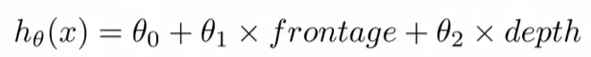 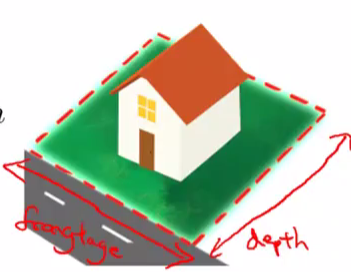 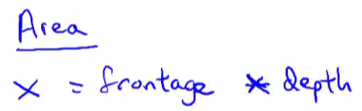 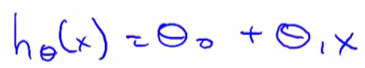 [Speaker Notes: Quando aplicamos Regressão Linear, não estamos limitados a usar apenas as características do conjunto de dados X. Podemos também combinar características existentes para criar novas, assim como ilustra o exemplo acima.]
Regressão polinomial (polynomial regression)
30
É um método para encontrar uma hipótese que corresponde a um polinômio (quadrático, cúbico, ...).
A regressão polinomial está relacionada à ideia de criar novas características.
Permite utilizar o maquinário da RLM para encontrar hipóteses para funções mais complicadas.
[Speaker Notes: RLM = regressão linear multivariada]
Exemplo
31
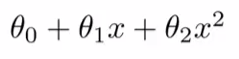 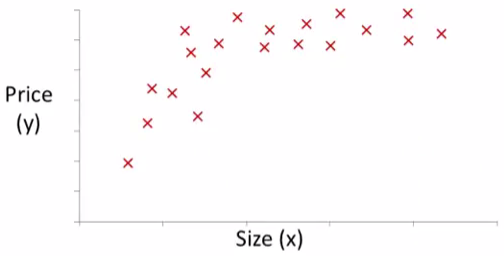 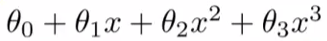 Exemplo (cont.)
32
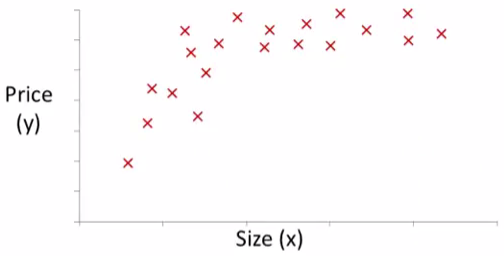 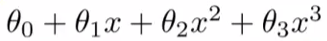 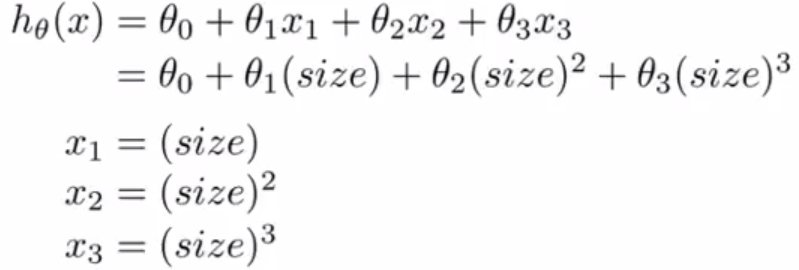 Regressão polinomial vs feature scaling
33
A questão da normalização de características se torna ainda mais relevante no contexto da regressão polinomial.
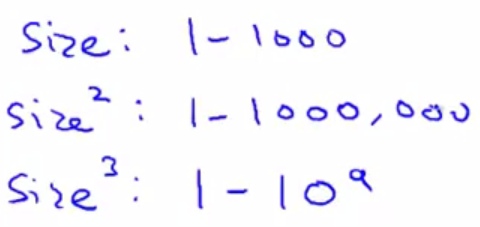 Outras escolhas de características
34
A escolha de características adequadas envolve insight e conhecimento do domínio.
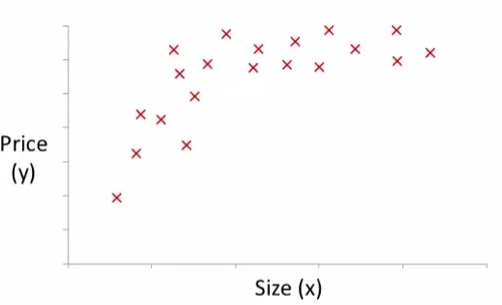 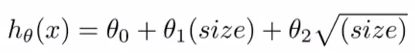 [Speaker Notes: Esse exemplo ilustra que podemos transformar características de forma bastante flexível. O exemplo apresenta uma escolha razoável de hipótese, usando a raiz quadrada do tamanho da casa.]